An evaluation of accessible solutions for the adapt clubhouse
December 7th, 2011
EDSE 610 – Fall 2011

Aseel Alsuhaibani, Diana Jurist, Thang Ho, 
Eileen Oviatt, Ying Wu
[Speaker Notes: I alphabetized.]
In support of
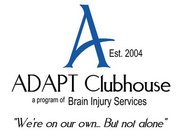 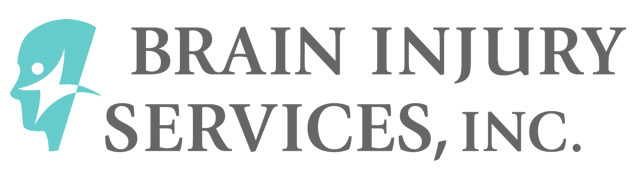 Goals and Objectives
EDSE 610, Designing Adaptive Environments
Graduate level course taught at George Mason University
Five students, divided into three teams, looking at three aspects of accessible solutions
Provide research-based recommendations
Our Processes
Accessibility concerns at the Clubhouse
Group Observations
Individual interviews
Measurements
Evaluation, analysis and research
Collection of data and synthesis
Collaboration on report and presentation
Topics To Be Discussed
Lighting and Physical Accessibility

Computer Access within the Business Unit

Other Assistive Technology Solutions
Lighting and Physical Accessibility
Thang Ho
Eileen Oviatt
Lighting and Physical Accessibility
Physical/
Structural
Furniture
Lighting
Cubbies/
Lockers
Ramps
Task Lighting
Floors, Doors, and Hallways
Desk
Overall Lighting
Area-Specific Lighting
Chairs
Introduction
Focus on addressing two main issues
Overall Lighting
Overall physical accessibility

Individuals with TBI may experience a reduction in vision and be physically handicapped.

Environment should be barrier-free and adapted to fulfill the varying abilities and disabilities.
Exterior
Accessible parking spaces
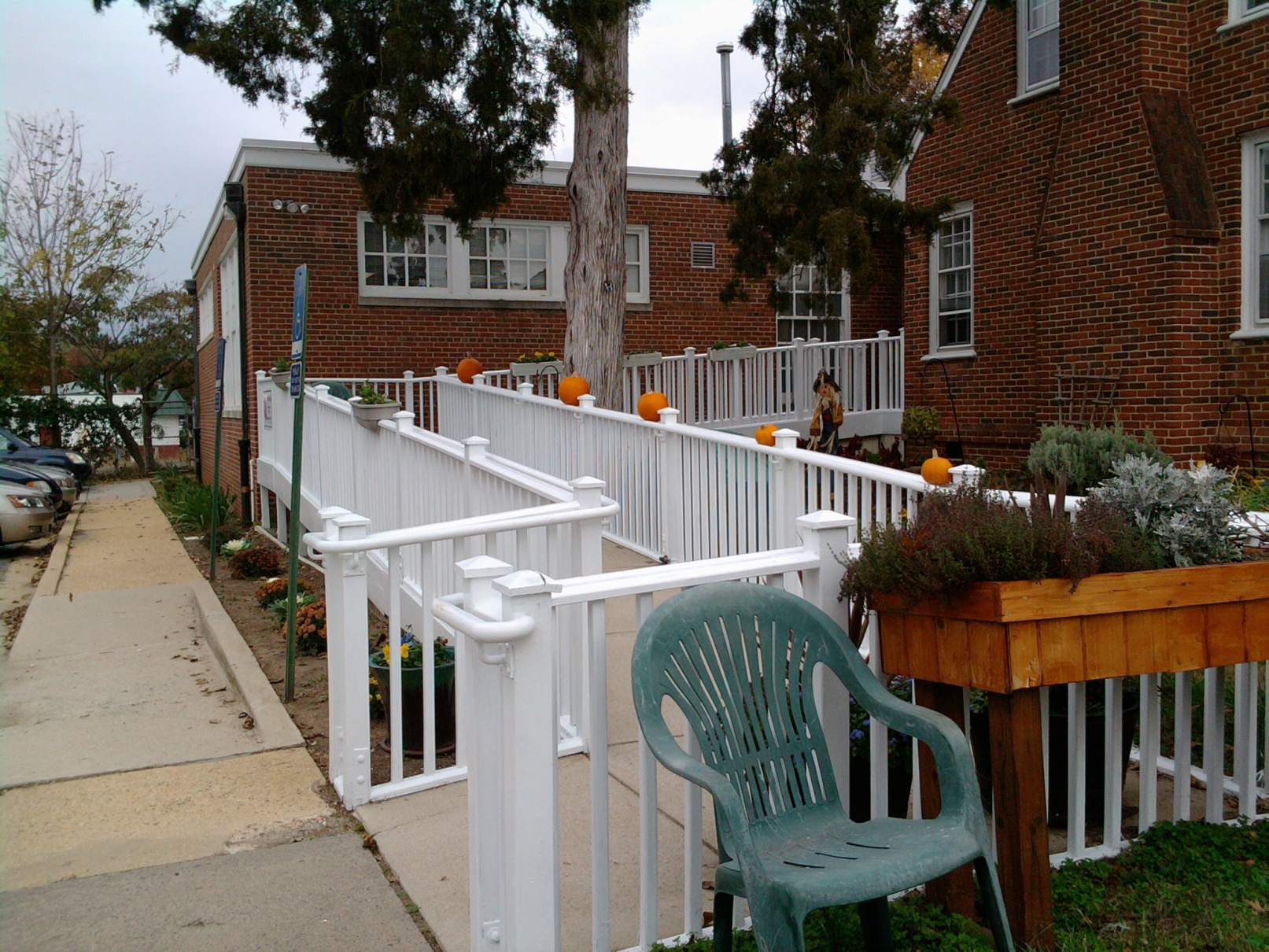 Garden with flowers and vegetables
[Speaker Notes: I think this slide should be taken out – we are not making any recommendations for improvement here…]
Main Entrance
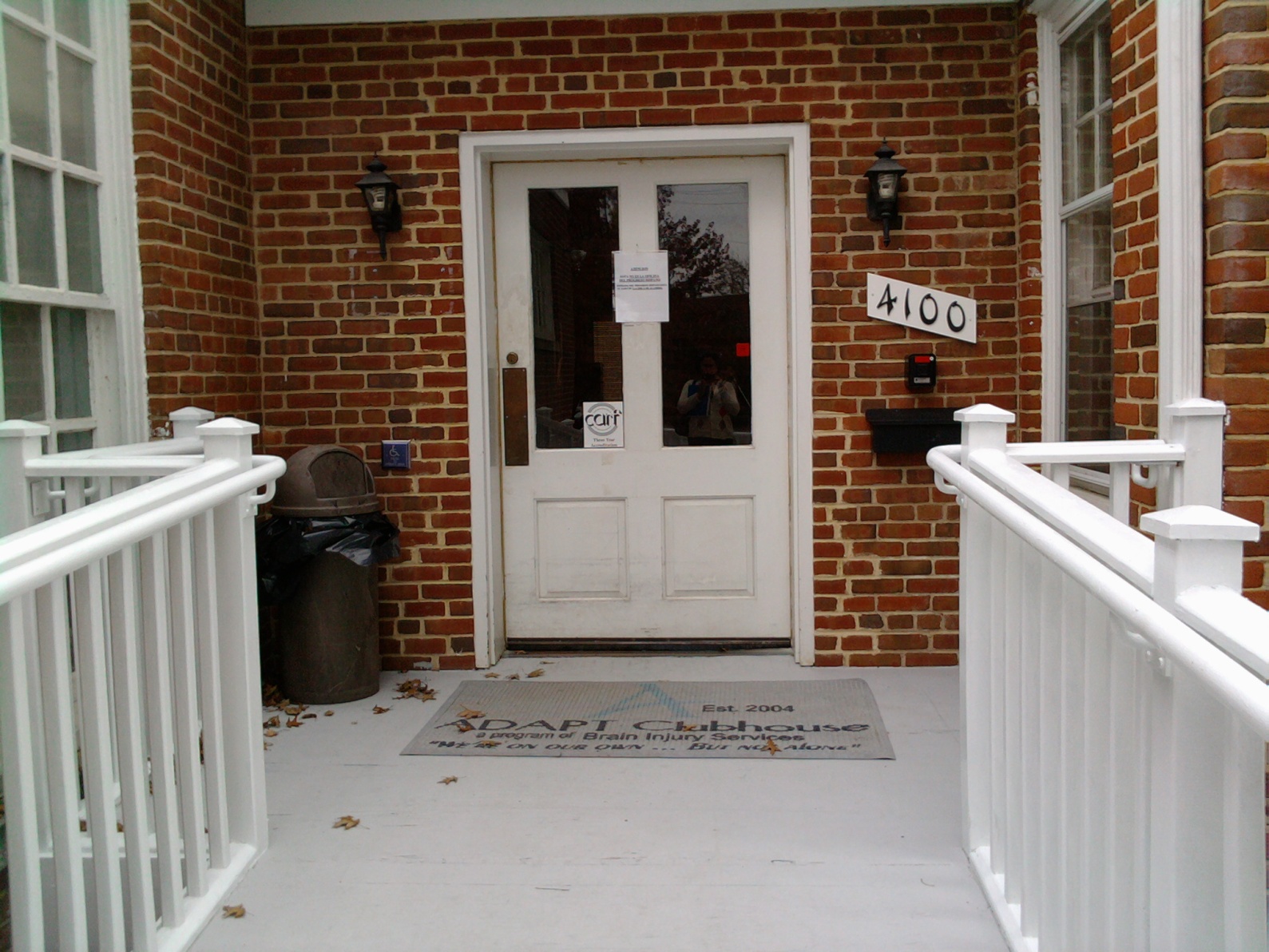 Push button be more prominent
Wide ramp for wheelchair accessibility
Overall Floor Plan of Clubhouse
Recommendations/RationaleFurniture
Cubbies/Lockers
Refurnish built-in shelving and cabinets
Replace with new ones

Desks

Chairs
Refinish Shelving and Cabinets
Business unit
Lunch room
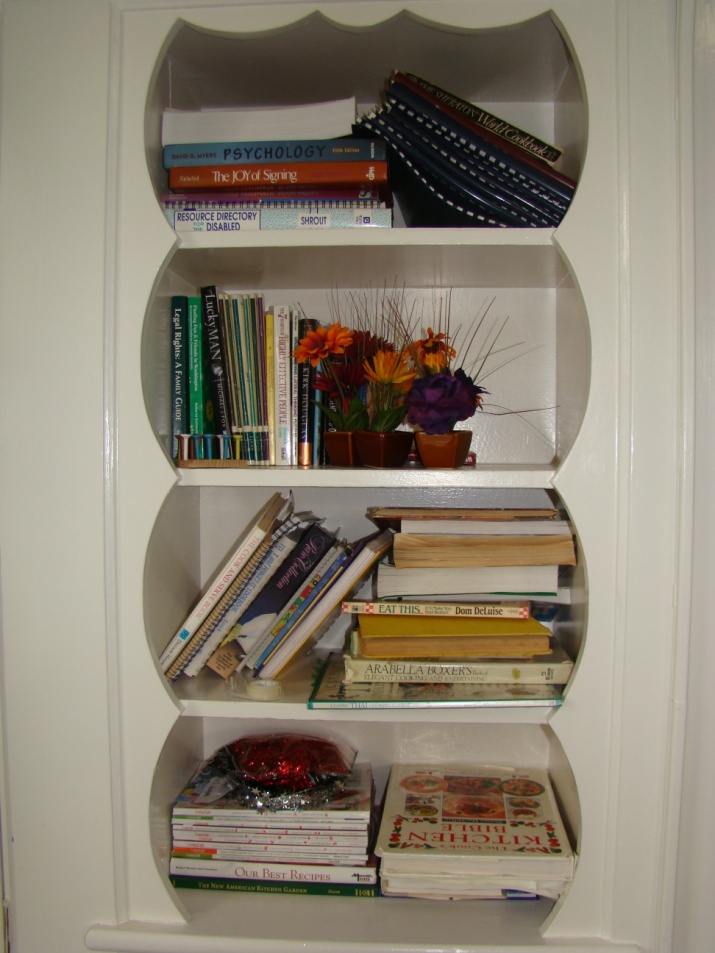 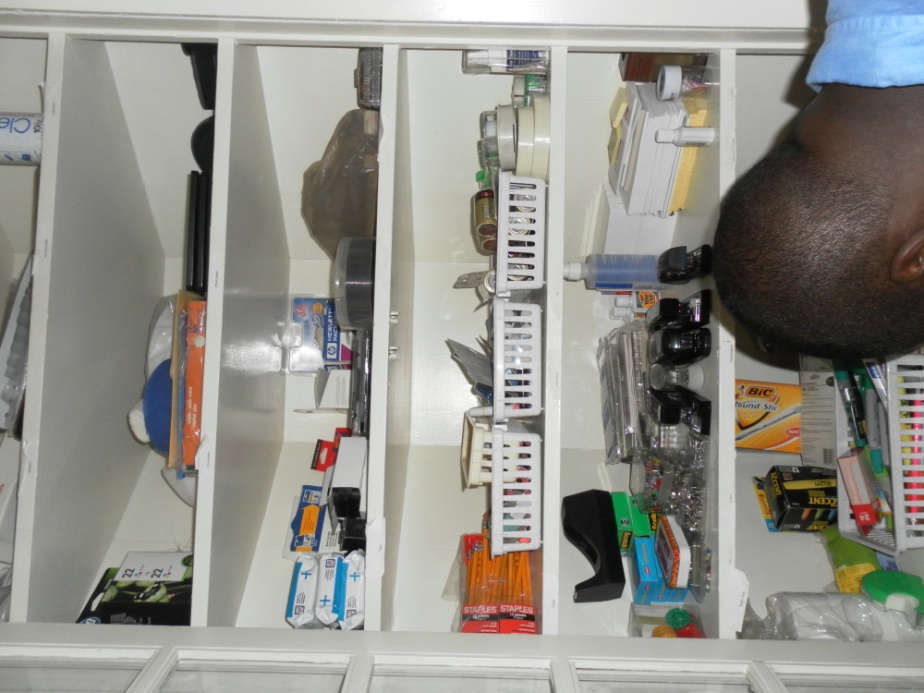 decorative finishes/trims barriers
Built-in drawers and cabinets difficult to open
Guest Space at Clubhouse
Clutter
Space Issues
Heavy-Duty Ventilated Lockers
Single tier--$209.95
Double tier—234.99
Coat Cubby
Wall-mounted--$96.99
Standard--$308.22
Example of Space Saving
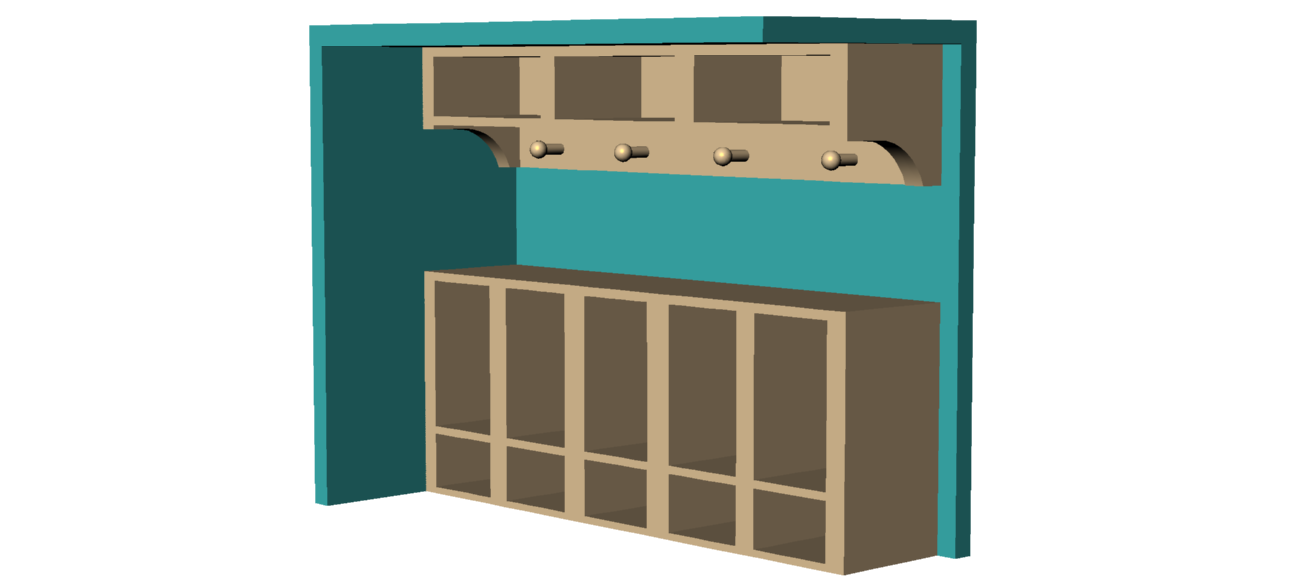 Right Side View
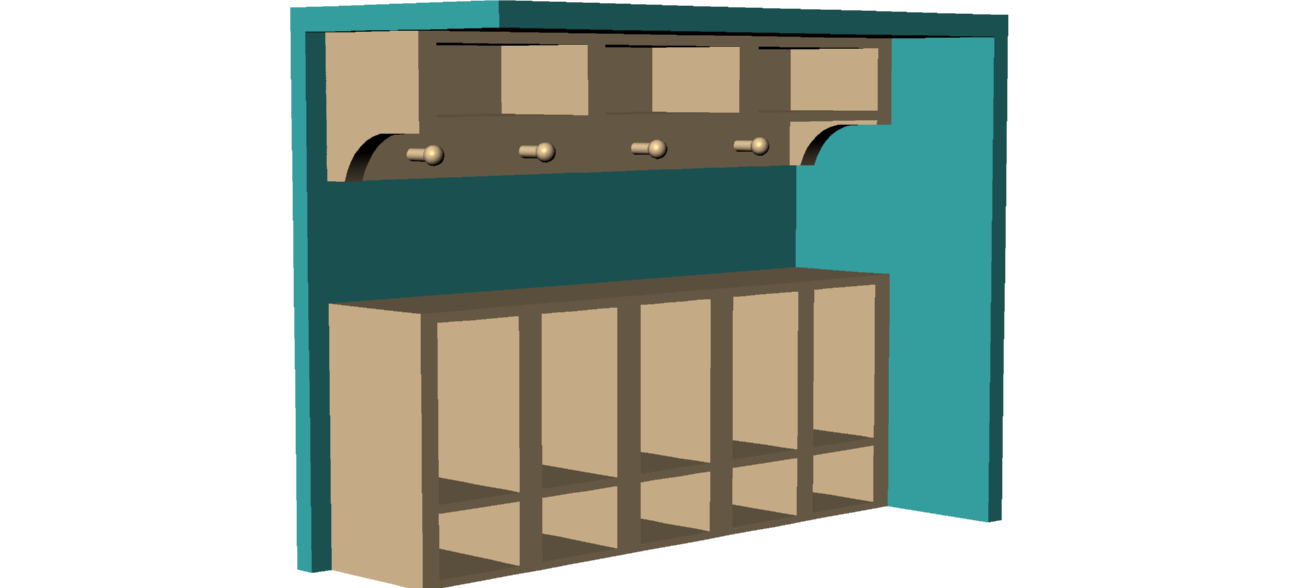 Left Side View
Desks at Clubhouse
Universal designed desks
Adjustable workstation--$1,009
One Less desk--$749
Chairs at Clubhouse
Ergonomic Chairs
Comfort-flex--$129.99
Raynor apollo--$215
Recommendations/RationalePhysical/Structual
Ramps

Floors, Doors and Hallways

Fall prevention

Reducing congestion
Rear Entrance
emergency exit/trash out pass
unstable hand rails
slippery surface
lack of an adequate landing and curb cut
Re-Construction Plan
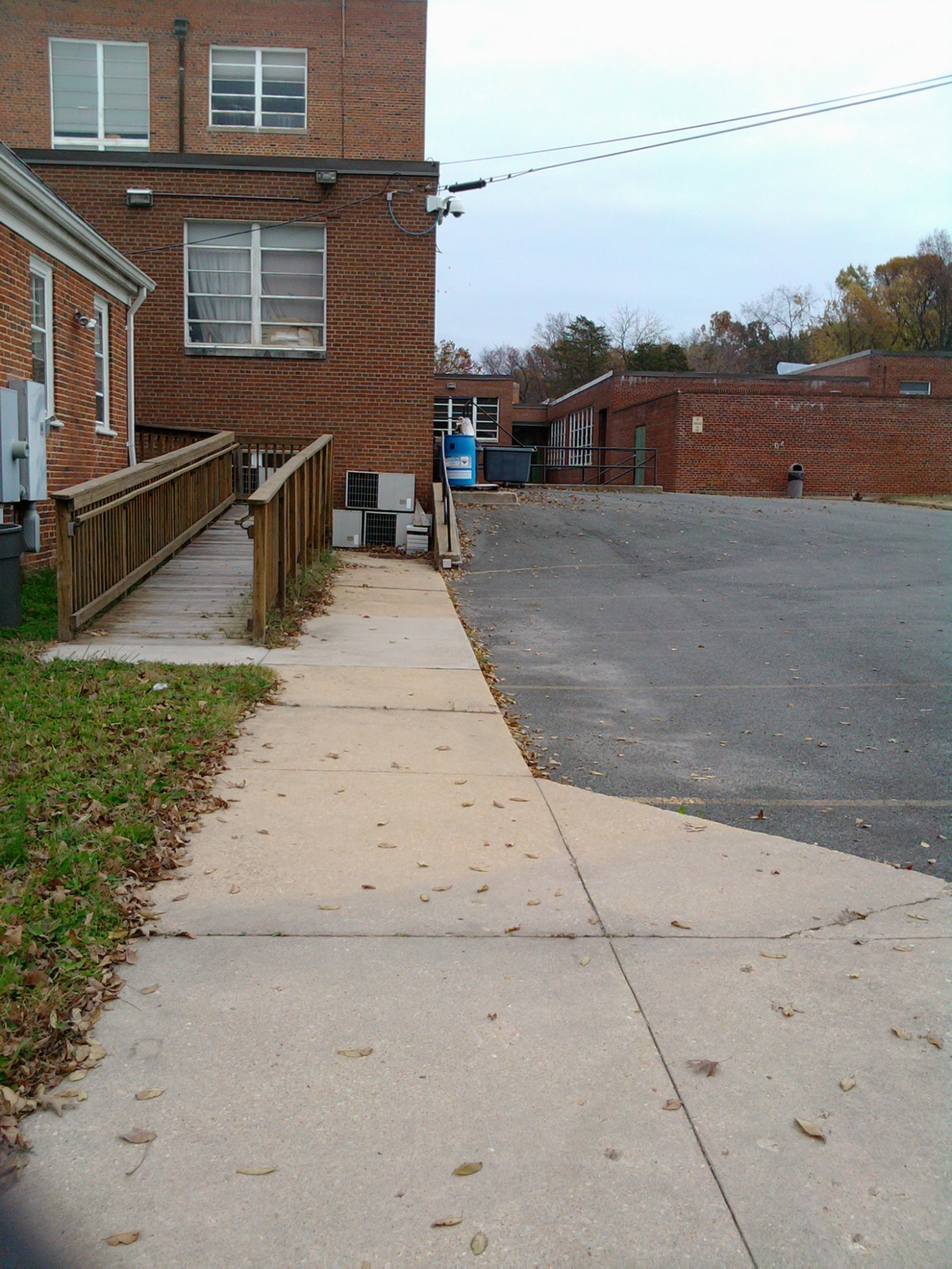 Wider Width for Turns
5’ x 5’ Landing Zone
Curb Cut
[Speaker Notes: Improve landing at the base

ADA require a 5’x5’ landing with a curb ramp

Consult with building owners and qualified engineer with ADA compliance experience]
Fall Prevention
install lightings at transition zones
other visual cues
unify floor materials
alert transition zones
Reducing Congestion
improve lighting
narrow doorways
Paint door frames in different colors
Lighting at Clubhouse
dim lighting system

lack of natural daylight

tripping hazard due to poor lighting at transition points
Recommendations/RationaleLighting
Office lighting

Task lighting

Motion light sensor

Consult with a licensed electrician
Office Lighting
Florescent
Natural lighting
Solatube
Energy efficient
Greater long-term cost saving
Potential health risks
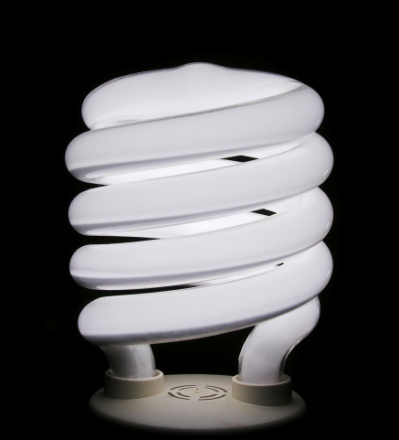 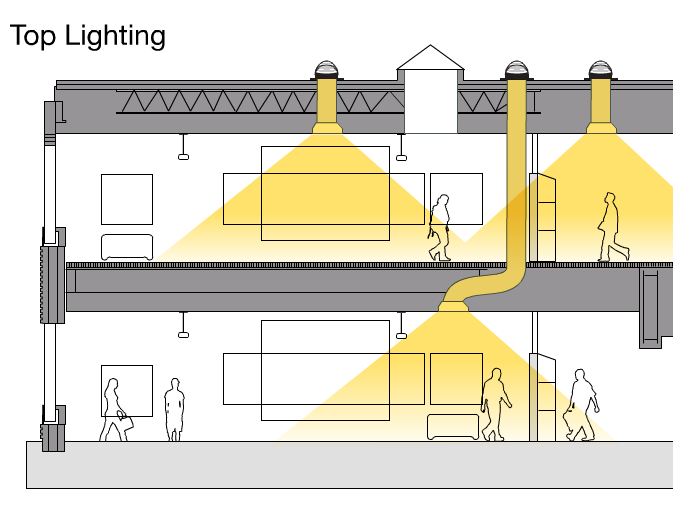 [Speaker Notes: Note: I took out the incandescent light because we did not mention that In our report. If Eileen have include it after all the edits, then we can add it back in.]
Task Lighting
OttLite task/magnifier lamp
$43.50
Natural spectrum desk lamp
$59.95
Motion Light Sensors
Motion Light Sensors
References
http://www.un.org/esa/socdev/enable/designm/intro.htm
http://www.sdrc.org/publications/EnvironInterventions.pdf
http://www.bartenbach.com/fileadmin/user_upload/pics/Folder_Aladin_english.pdf
http://www.access-board.gov/ada-aba/final.cfm
http://windows.lbl.gov/daylighting/designguide/section7.pdf
http://dps.missouri.edu/resources/Handbook/Tbi-drft.pdf
www.lcdisability.org/download.php?id=345
http://www.facs.gov.au/sa/disability/pubs/policy/Documents/cds/bpa/p4.htm
http://askjan.org/media/Braininjury.html
http://www.cdc.gov/niosh/docs/2012-103/pdfs/2012-103.pdf
http://www.ccohs.ca/oshanswers/ergonomics/lighting_flicker.html
Computer Access
Thang Ho
Diana Jurist
Ying Wu
Computer Access
Hardware
Software
Keyboards
Reading
Mouse
Listening
Converting to Accessible
Format
Joysticks
Introduction
People with TBI may experience cognitive deficit in information processing, memory and perceptual skills

Computer usage can increase the cognitive endurance, spatial analysis and synthesis of people with TBI.
Observation of Business Unitat Clubhouse
Activities of members are writing daily newsletter, updating social network page

Software used includes Microsoft Word, Excel, PowerPoint

A few assistive technologies such as ZoomText Express.
Six work stations with computer, printers and internet connection
One color coded keyboard, wireless mice
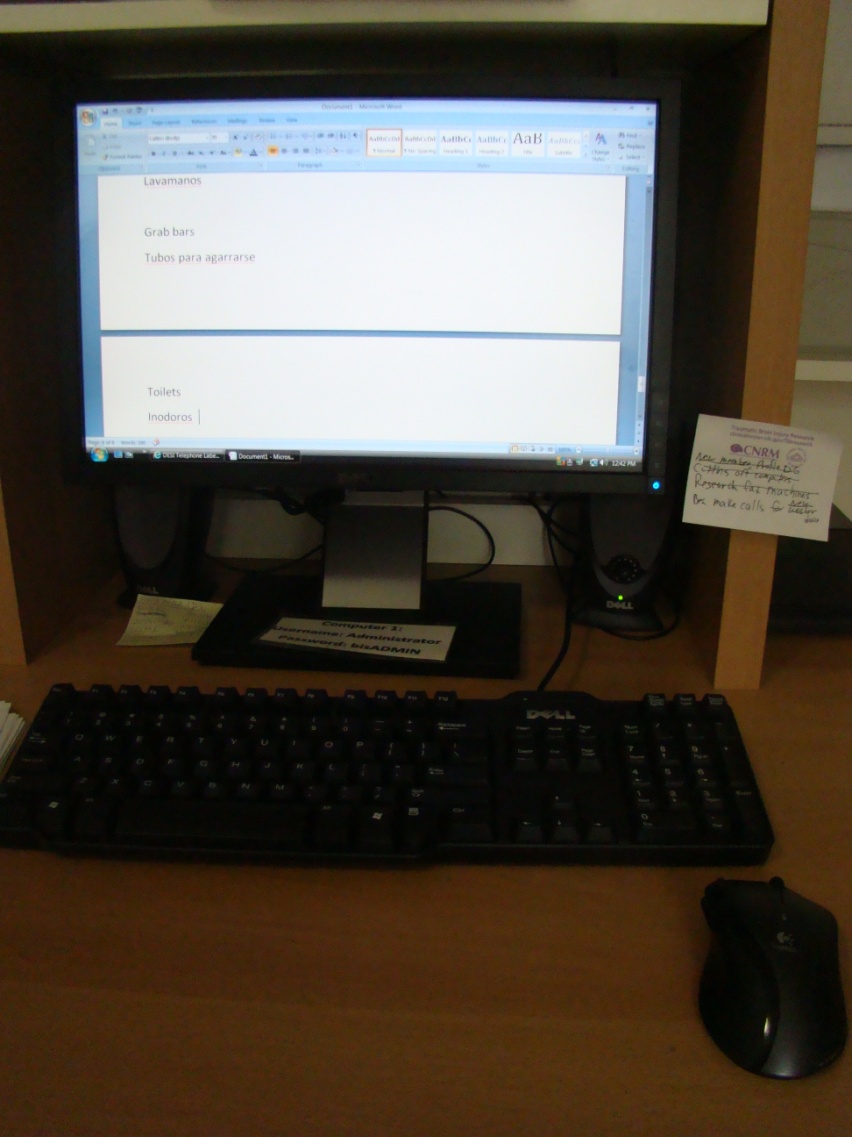 Instructional booklets
Yahoo email
Twitter
YouTube
Web: FreeWebs.com/adaptclubhouse
Calendar: OfficeZilla.com
Statcounter.com
Facebook
Evite.com
Skype
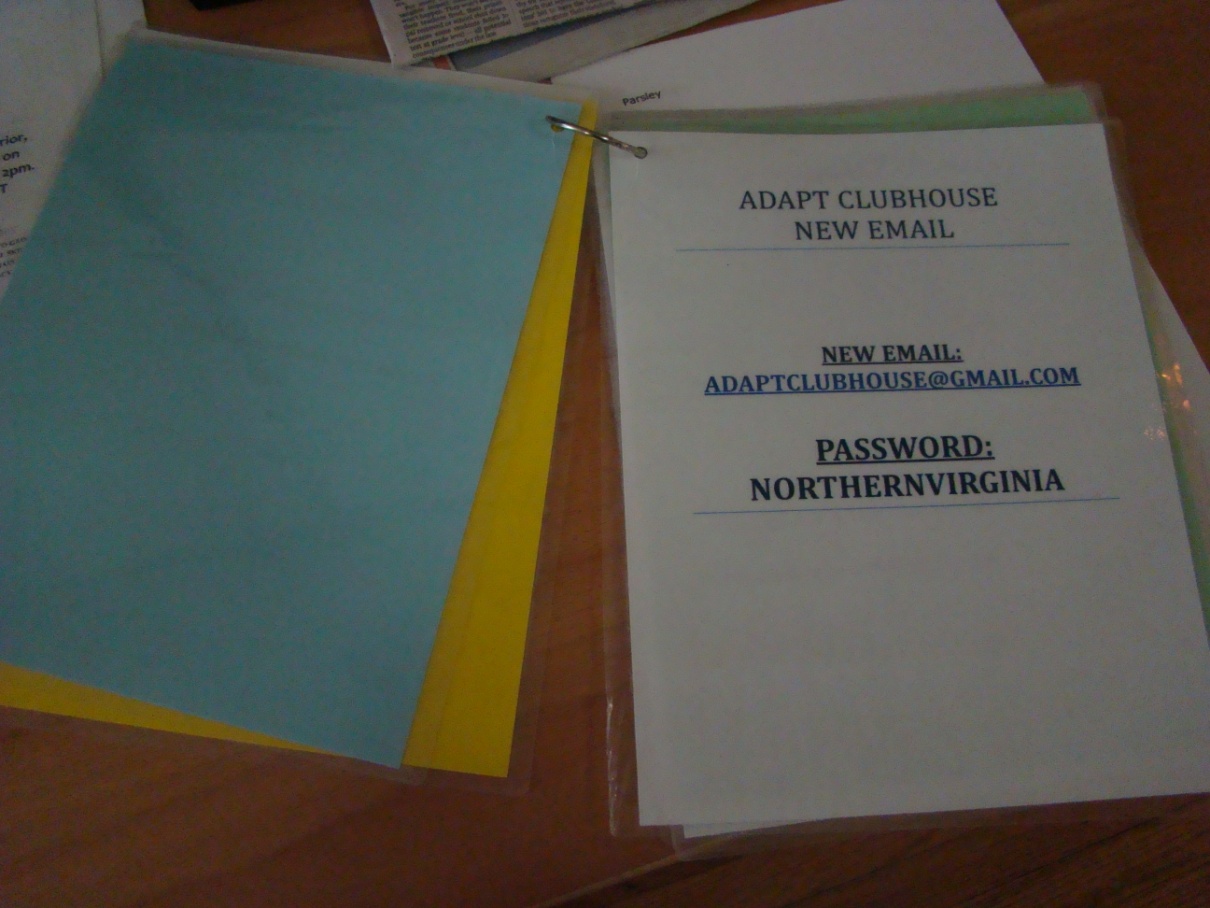 Shared thumb drives
Hang by the PC station

Each has shared documents, marked by the color 

4GB each
Recommendations/Rationale
Software: 
Synchronicity of all work stations with updated software and accessible options
Hardware: 
Equip each station with appropriate assistive technologies
Use un-used laptop to act as server for multiple software
Screen Readers
Reading and Writing Assistance
Reading and Writing Assistance (cont’d)
Free Software
Trackballs
Roller Plus Joystick
$395.00
speed control key, latching drag switch and buttons that allow only up/down or left/right movements of the cursor
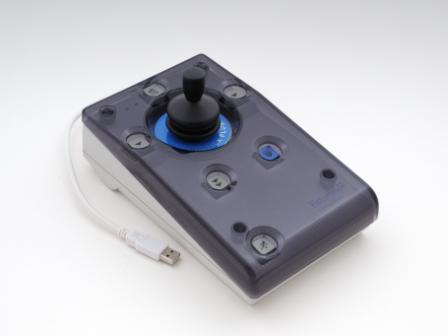 BigKeys LX Keyboard
$119.95
large, one inch squared keys built with rugged design that works with any Windows-based PC
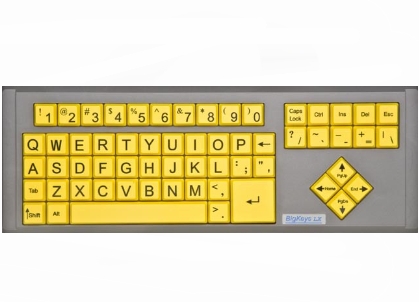 Clear Braille sticker
$19.95
printed on clear Lexan to allow the original key legend to show through – making the existing keyboard to become a bilingual keyboard
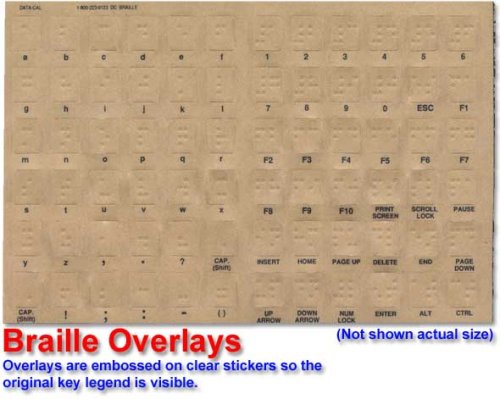 References
http://www.brain-train.com/articles/computer.htm
http://www.brain-injury-law-center.com/2010/11/30/computer-mediated-communication-after-traumatic-brain-injury/
http://www.neuroskills.com/tbi/injury.shtml
Other Technology
Aseel Alsuhaibani
Eileen Oviatt
Diana Jurist
Other Technology
Cell Phone
(iPhone/Android)
Tablets
(iPad/ePad)
Software &Hardware for the Following Aspects:
Speech Recognition
Organization
Communication
Memory and Logic
Letter Recognition
Introduction
Individuals with brain injury may have trouble with remembering things, communication and organization.

Those difficulties may lead to social limitation

Features and applications in iPad or portable devices may help
Observations at Clubhouse
Three iPads available for member use

Currently not in use

Should be customized according to needs

Need for training, visual support by way of a manual, and training for staff who can monitor and assist with set up
Recommendations/Rationale
Memory and logic

Letter recognition

Speech recognition

Communication

Organizing
Memory and Logic
Letter Recognition
Speech Recognition
Picture/Text-based AAC
Text-based AAC
Low-tech AAC
Organization
Organization (cont’d)
Organization (cont’d)
References
Connor, K., Dettmer, J., Dise-lewis, J. E., Murphy, M., 	Santistevan, B., & Seckinger, B. (2001). Brain injury: a 	manual for educators. Colorado: Colorado 	Department of Education.
Depompei, R., Gillette, Y., Goetz, E., Xenopoulos-	Oddsson, A., Bryen, D., & Dowds, M., (2008). P	ractical applications for use of PDAs and 	smartphones with children and adolescents who 	have traumatic brain injury. NeuroRehabilitation, 	23(6), 487-99.
Fraas, M., & Balz, M. A. (2008). Expressive electronic 	journal writing: freedom of communication for 	survivors of acquired brain injury. Journal of 	Psycholinguistic Research, 37, 115-124. doi: 	10.1007/s10936-007-9062-y
Thank You!
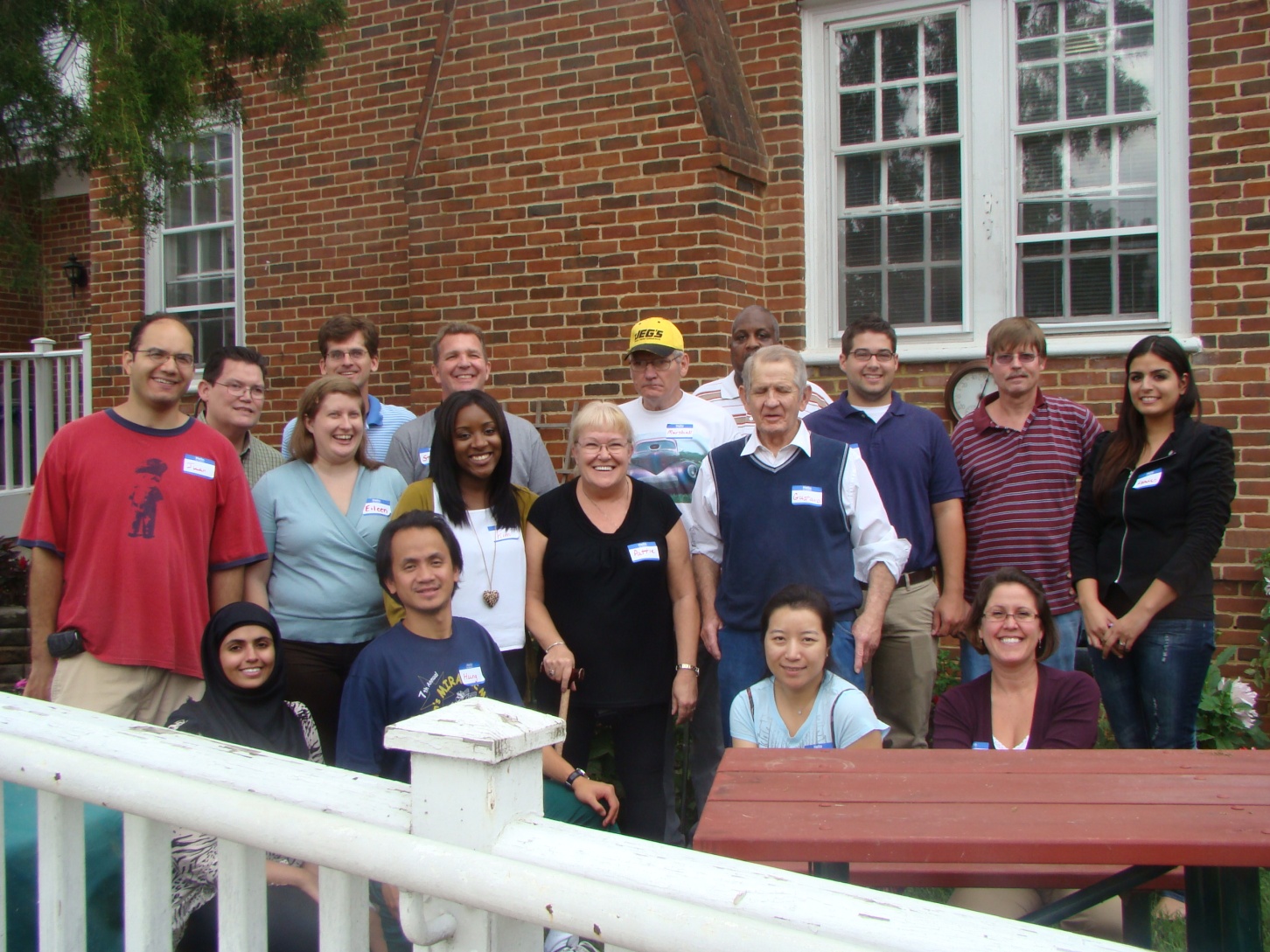 Any Question?